MCM 3:  Illicit Discharge Detection and Elimination
March 26, 2019
What is an Illicit Discharge?
An illicit discharge is any discharge, dumping or spill into an MS4 that is not composed entirely of stormwater, except for allowable non-stormwater discharges and discharges resulting from firefighting activities.
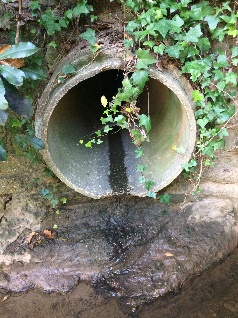 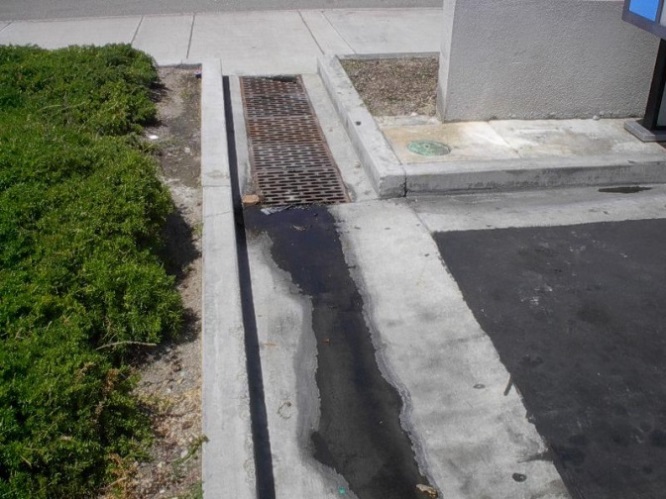 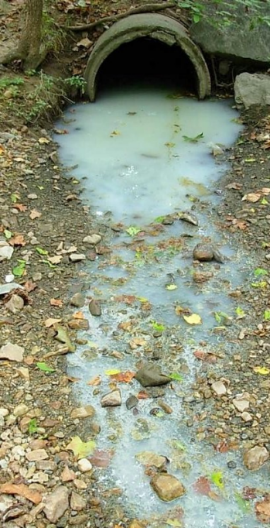 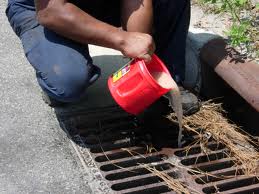 Department of Environmental Quality
2
[Speaker Notes: 82 days]
Allowable Non-Stormwater Discharges
3
[Speaker Notes: 82 days]
Overview of IDDE Program Components
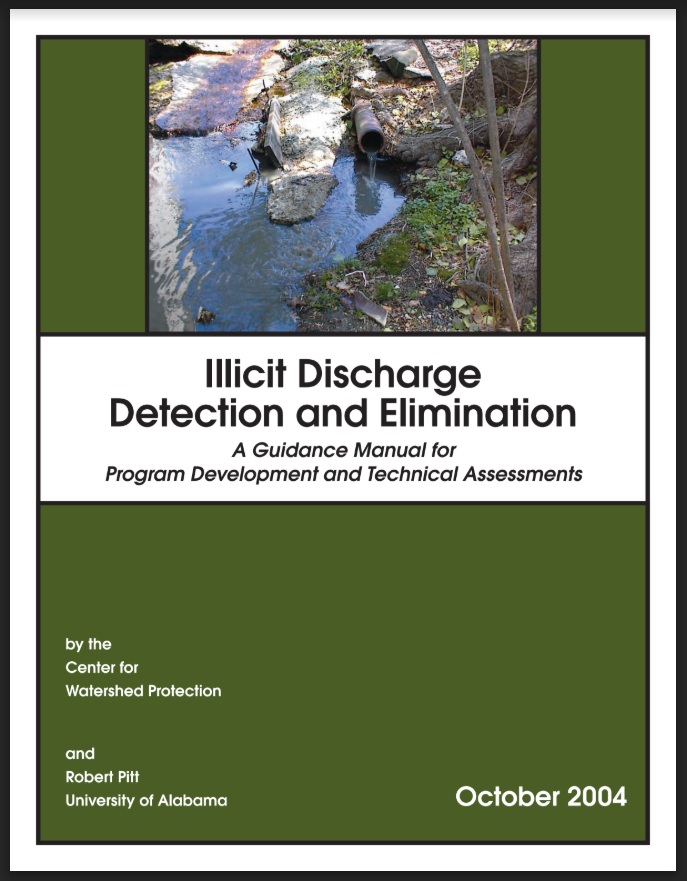 Required Program Components:
MS4 Map
Ordinance/ Regulatory Mechanism
IDDE Plan
IDDE Tracking
Staff Training
IDDE Reporting
Department of Environmental Quality
4
[Speaker Notes: 82 days]
IDDE MS4 Map
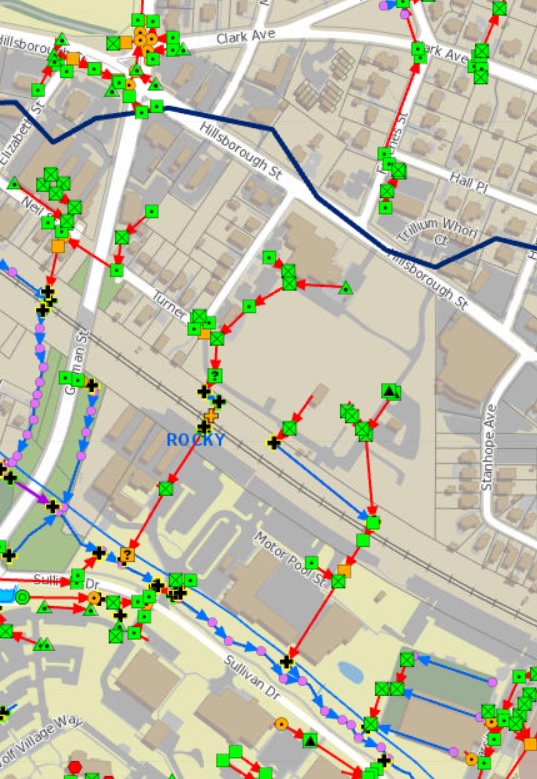 MS4 Mapping Requirements:  
Stormwater Conveyances
Flow Direction
Major Outfalls 
Waters of the U.S.
Department of Environmental Quality
5
[Speaker Notes: 82 days]
IDDE Program:  MS4 Map
Outfall: The point where a MS4 discharges to waters of the U.S.


Major Outfalls:
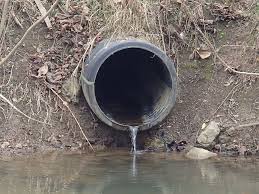 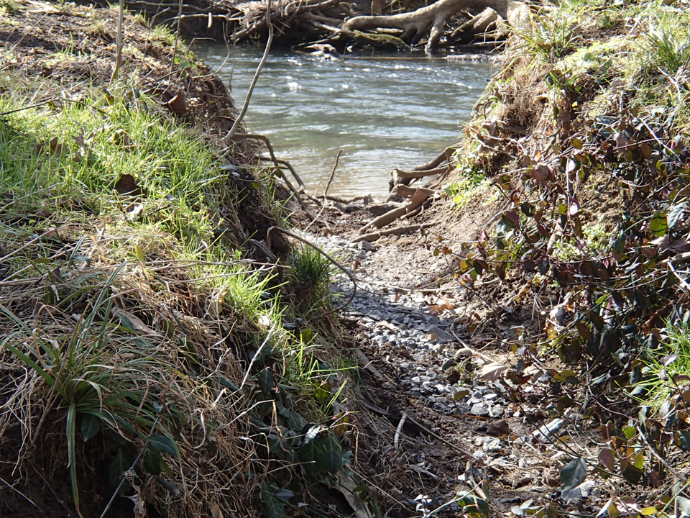 Department of Environmental Quality
6
[Speaker Notes: 82 days]
IDDE Ordinance / Regulatory Mechanism
Ordinance/ Regulatory Mechanism Requirement:
An IDDE ordinance or other regulatory mechanism that provides legal authority to prohibit, detect, and eliminate illicit connections and discharges, illegal dumping, and spills into the MS4.  The mechanism shall include enforcement procedures and actions.
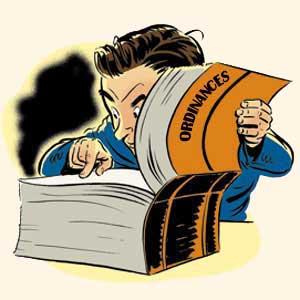 Department of Environmental Quality
7
[Speaker Notes: 82 days]
IDDE Plan
IDDE Plan Requirement:
Maintain and implement a written IDDE plan to detect and address illicit discharges, illegal dumping and any non-stormwater discharges identified as significant contributors of pollutants to the MS4.  
The plan shall provide standard procedures and documentation to:
Locate priority areas likely to have illicit discharges,
Conduct routine dry weather outfall inspections,
Identify illicit discharges and trace sources,
Eliminate the source(s) of an illicit discharge, and
Evaluate and assess the IDDE Program.
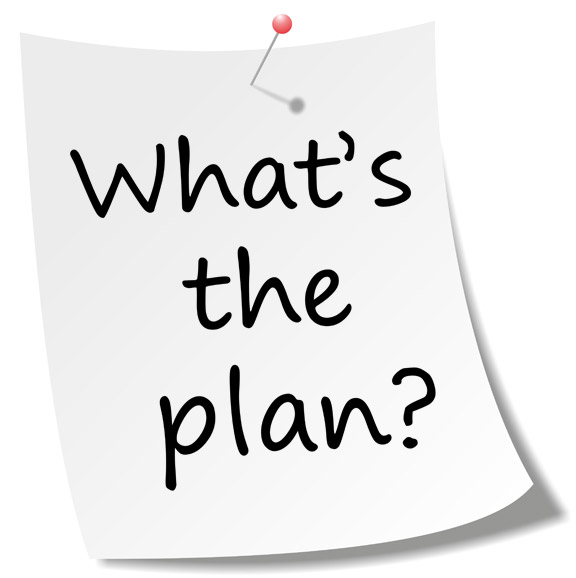 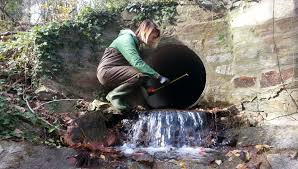 Department of Environmental Quality
8
[Speaker Notes: 82 days]
IDDE Tracking
IDDE Tracking Requirement:
A mechanism for tracking and documenting the date(s) an illicit discharge, illicit connection or illegal dumping was observed; the results of the investigation; any follow-up of the investigation; the date the investigation was closed; the issuance of enforcement actions; and the ability to identify chronic violators.
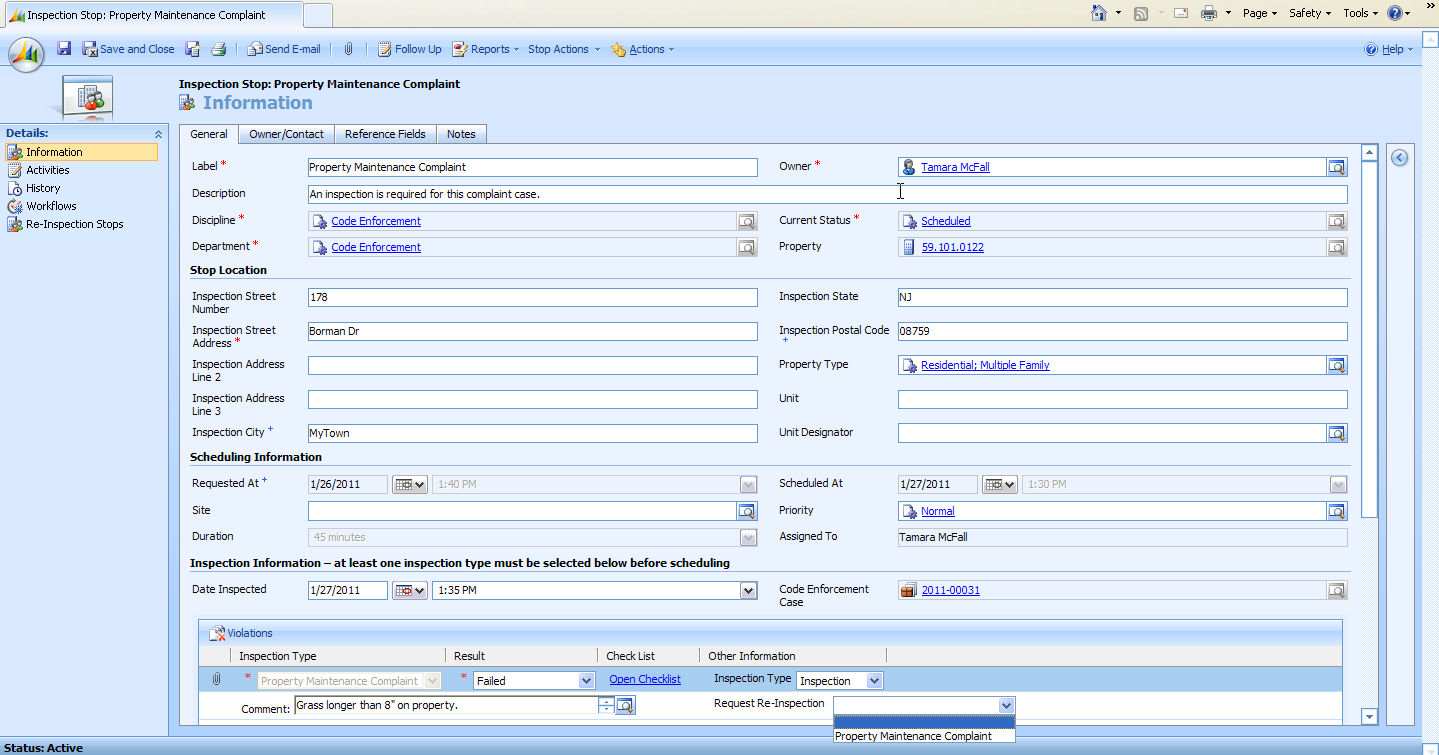 Department of Environmental Quality
9
[Speaker Notes: 82 days]
Municipal Staff Training
Staff Training Requirement:
Train municipal staff and contractors who, as part of their normal job responsibilities, may observe an illicit discharge, illicit connection, illegal dumping or spills.  

Each staff training event shall include:
How to identify and report 
Specific documentation (agenda/materials, date, staff, etc.)
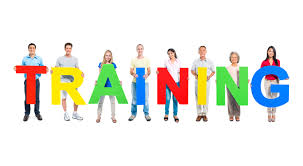 10
[Speaker Notes: 82 days]
IDDE Reporting Mechanism
IDDE Reporting Requirements:
Provide a mechanism for the public and staff to report illicit discharges, illegal dumping and spills, and:

Publicize it to facilitate effective reporting.

Manage it to provide rapid response by appropriately trained personnel.
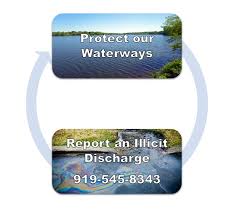 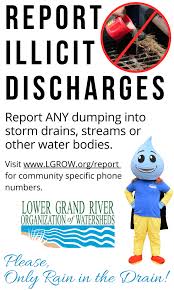 Department of Environmental Quality
11
[Speaker Notes: 82 days]
Jeanette PowellMS4 Program Coordinator(919) 707-3620jeanette.powell@ncdenr.gov